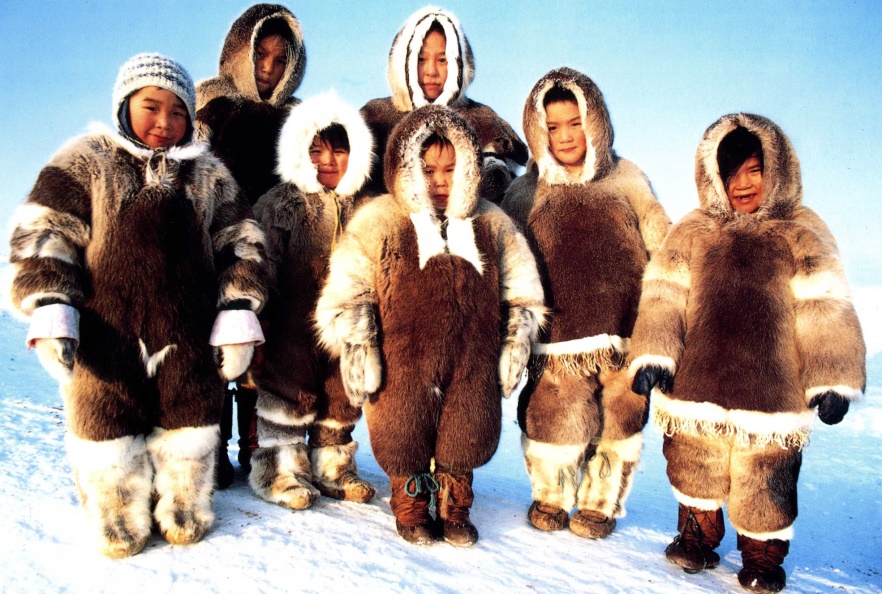 Hoofdstuk 2
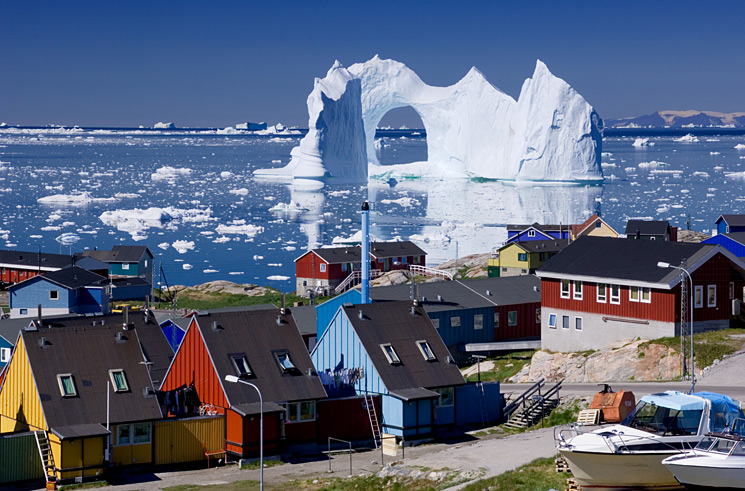 Paragraaf 3 

Blz. 28 / 29
Blz. 28 / 29
Wat gaan we doen?
Herhaling: wat hebben we de vorige keer gedaan? 
Huiswerk: wat was er moeilijk?
Uitleg: de Inuit op Groenland
Opdracht: Ice Age
Afsluiten: hoe ging het?
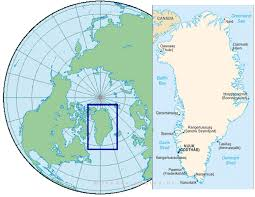 Blz. 28 / 29
Aan het einde van de les kan je…
Het landschap op Groenland beschrijven aan de hand van de begrippen uit je boek. 
De leefstijl van de oorspronkelijke bewoners van Groenland beschrijven 
Nadenken over de gevolgen van het smelten van ijs op Groenland.
Blz. 28 / 29
Herhaling paragraaf 2
Mali: drie landschapszones 
Verwoestijning in de Sahel: oorzaken en gevolgen? 
Nomadische levensstijl: extensieve veeteelt.
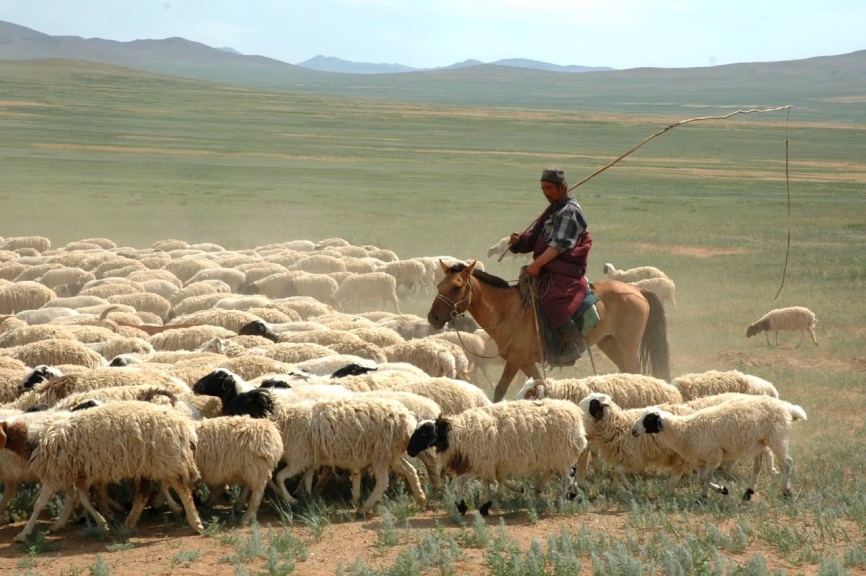 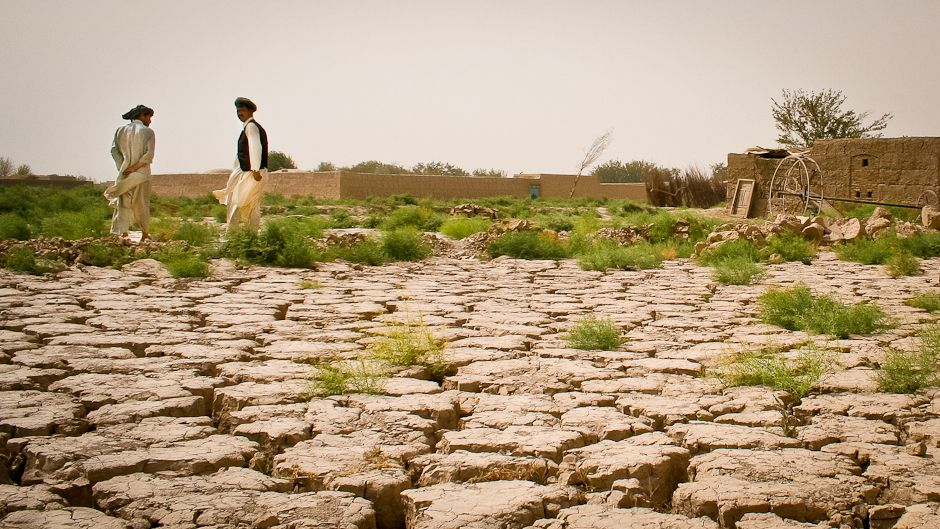 Blz. 28 / 29
Huiswerk: wat is er moeilijk?
Vorige keer: maken paragraaf 2, lezen paragraaf 3
Waar ben je tegen aan gelopen? 
Ik loop rond voor vragen
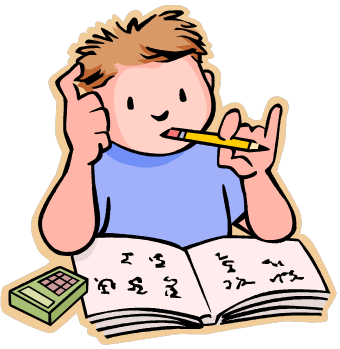 5 minuten
Blz. 28 / 29
Groenland
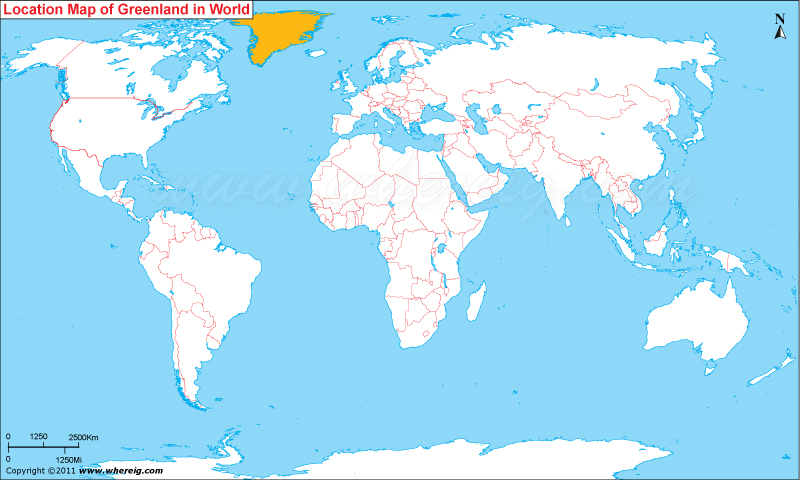 Groot land, weinig inwoners (56.000). Emmen?
Waarom is Groenland zo dunbevolkt?
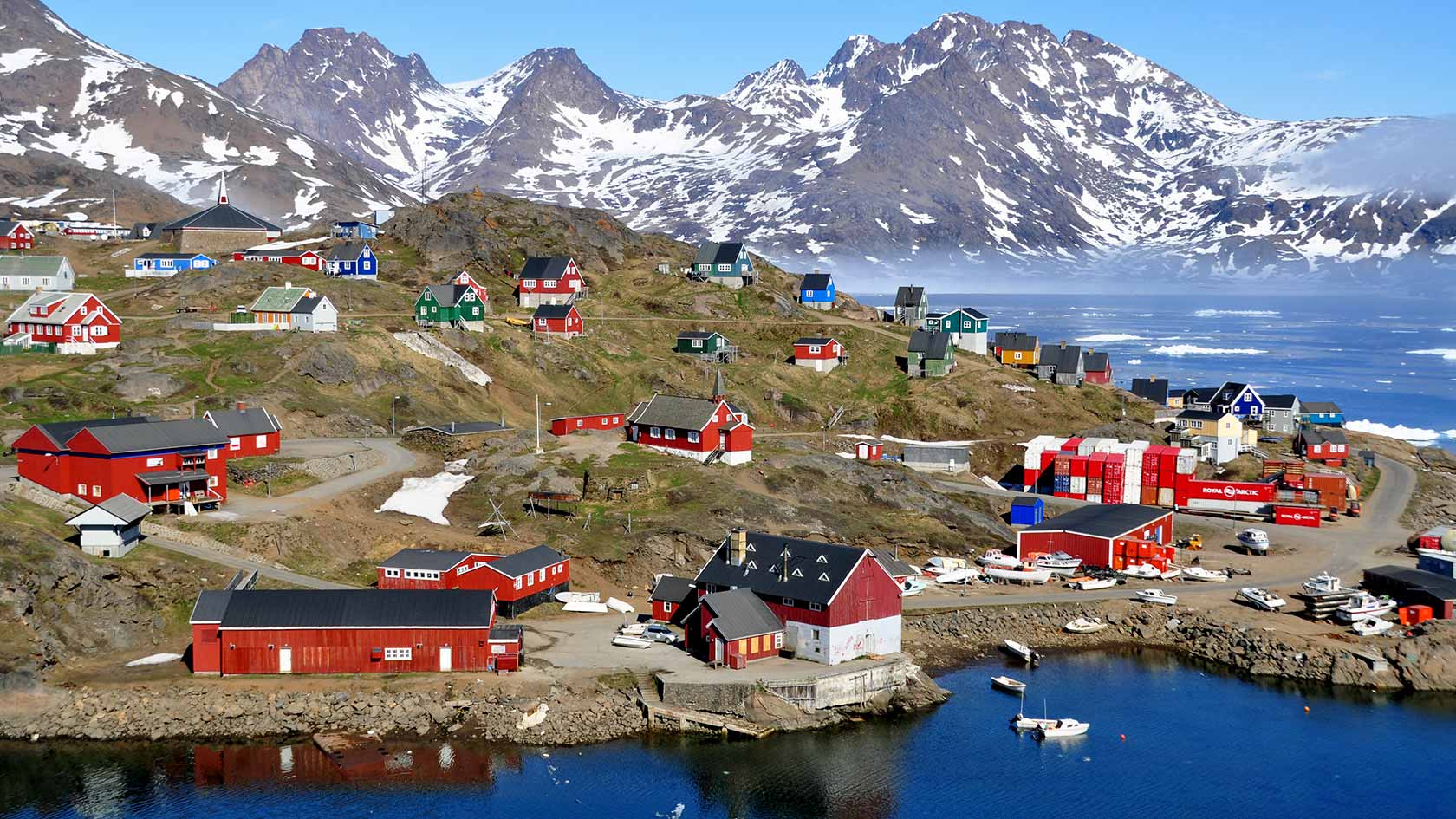 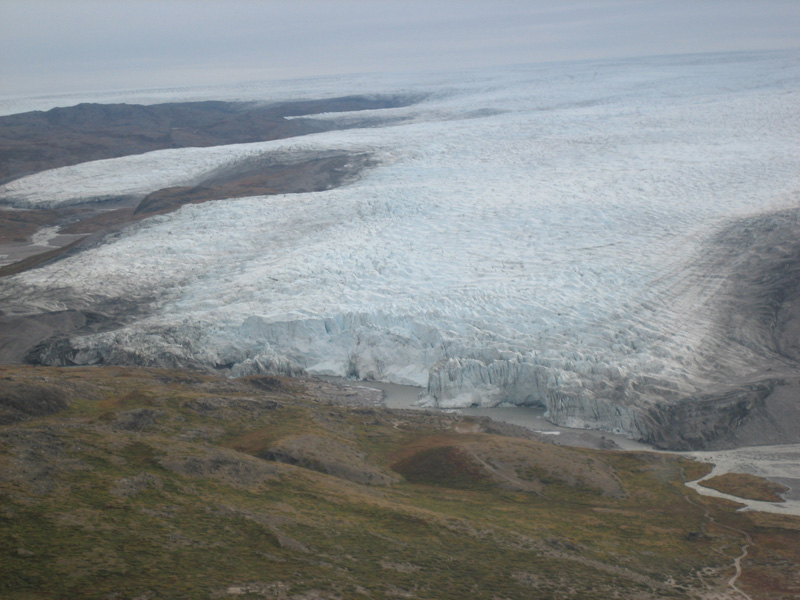 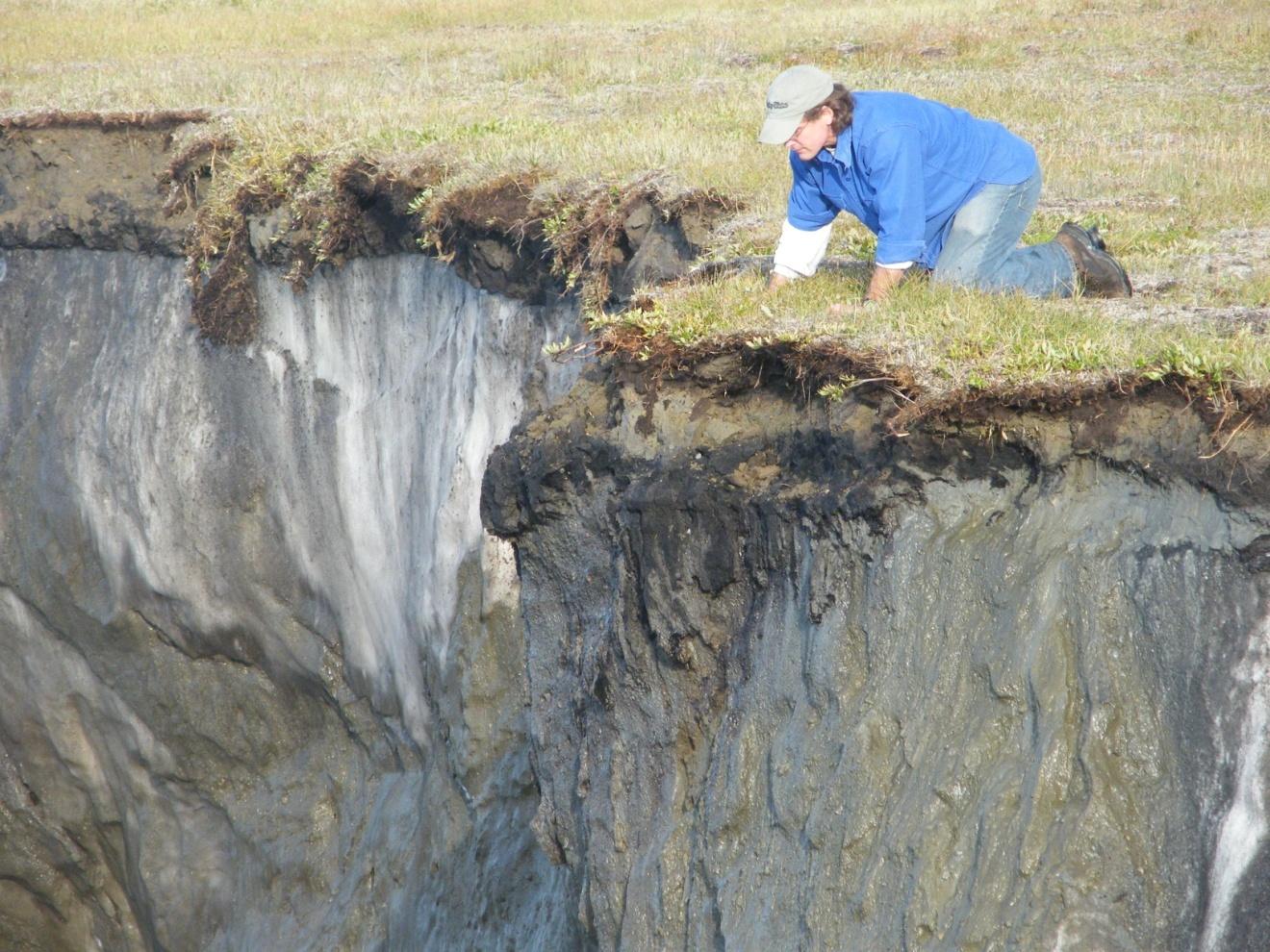 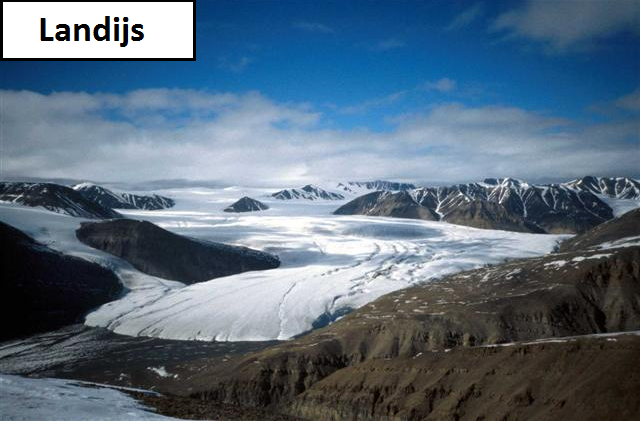 Groenland
Groenland zit ten noorden van de boomgrens
Er is hier dus een toendraklimaat 
Lange en koude winters
Permafrost
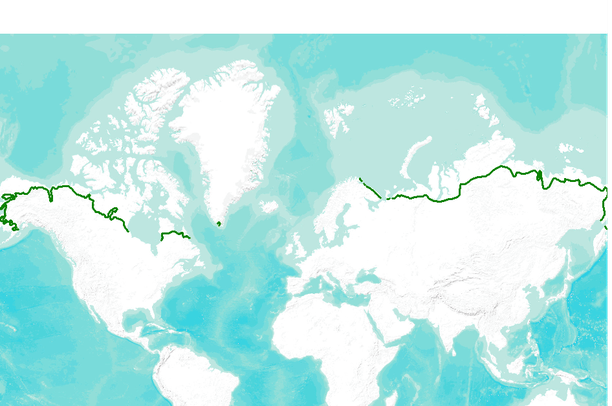 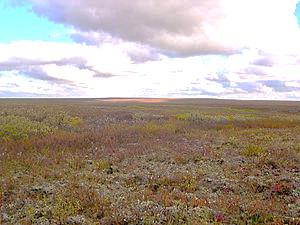 Blz. 28 / 29
Inuit
De meeste bewoners op Groenland zijn van origine Inuit 
Vroeger een traditionele levensstijl, tegenwoordig steeds moderner 
Inuit leven van de jacht en de visserij
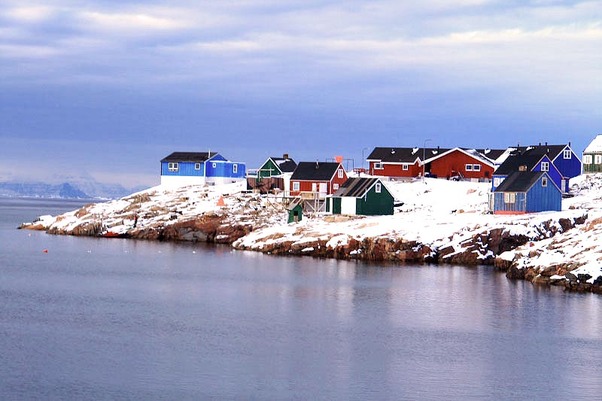 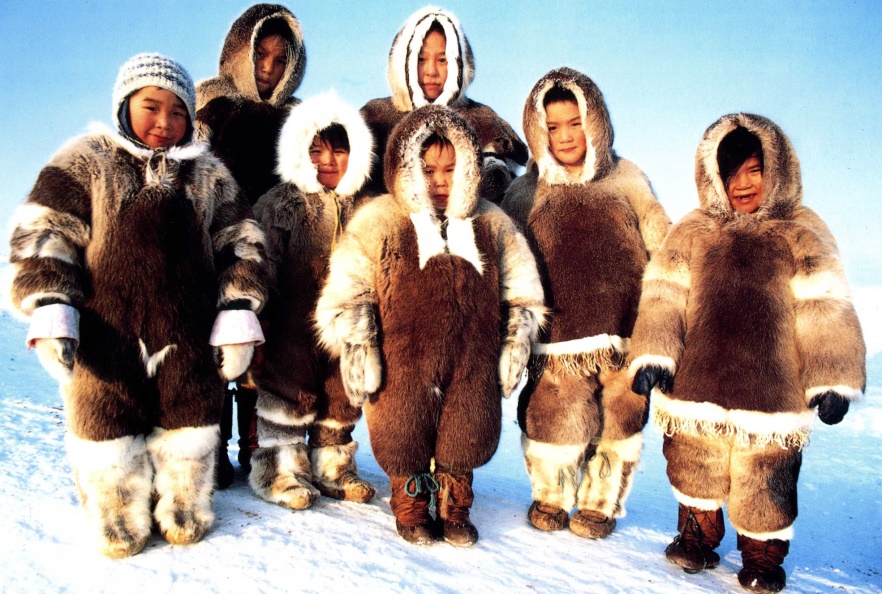 Blz. 28 / 29
Opdracht: Ice Age
Het landijs en permafrost op Groenland begint te smelten. De reden hiervoor is de opwarming van de Aarde. 

Beeld je in dat je woont op Groenland. Je bent onderdeel van een Inuit-stam en leeft in een klein dorpje.  Wat voor gevolgen zal het smelten van het ijs  voor jouw omgeving  hebben? Denk aan de natuur, je school, etc. 

Noem minimaal drie gevolgen!
10 minuten
Blz. 28 / 29
Je kan nu…
Het landschap op Groenland beschrijven aan de hand van de begrippen uit je boek. 
De leefstijl van de oorspronkelijke bewoners van Groenland beschrijven 
Nadenken over de gevolgen van het smelten van ijs op Groenland.
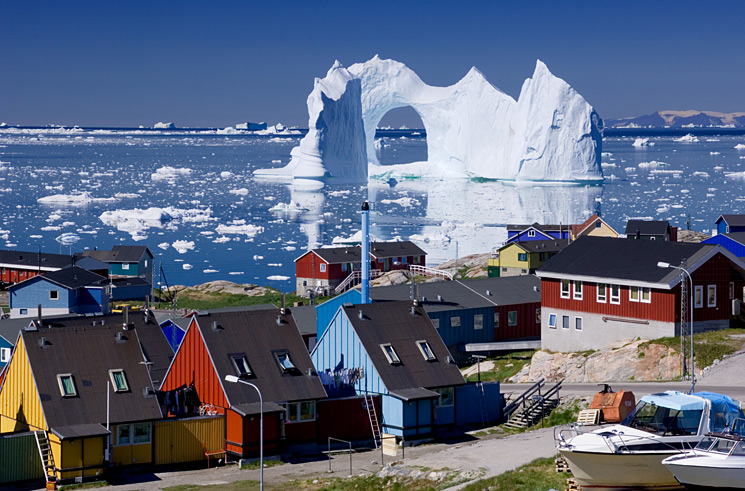 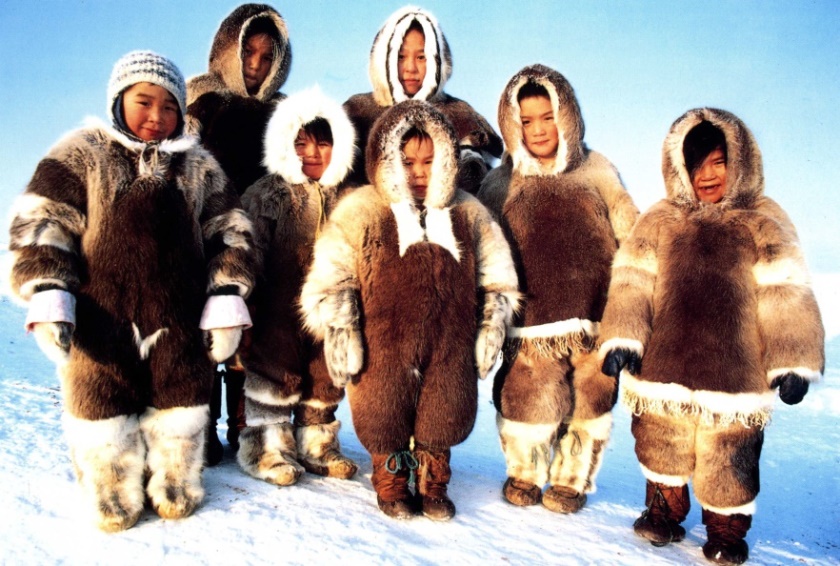 Wat gaan we de volgende keer doen?
Blz. 28 / 29
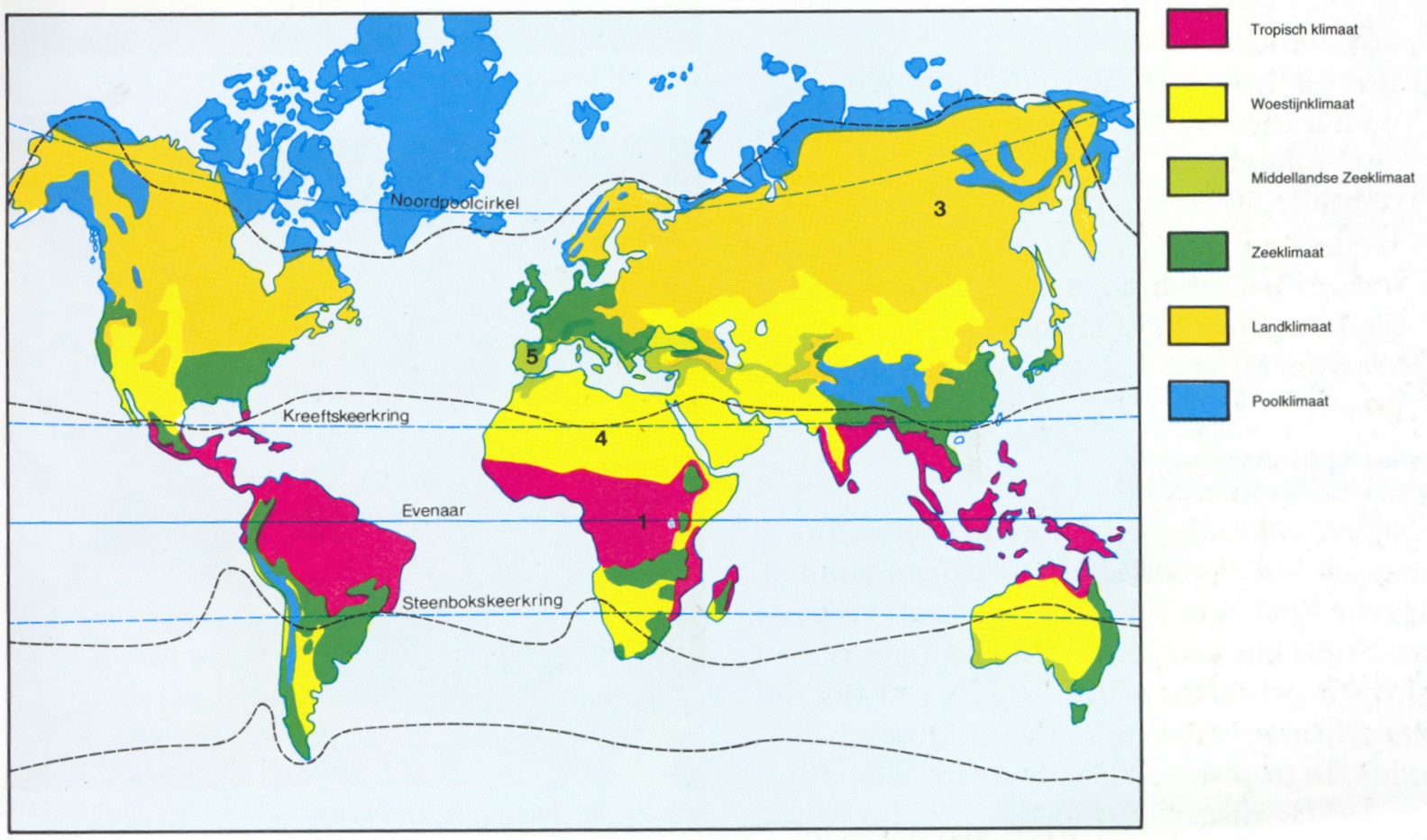 Paragraaf 2.4: Weer, klimaat en landschappen
Blz. 24 - 25
Reflectie
De komende periode zullen we vaak terugblikken op de les en hoe de les verliep. 

Wat heb je geleerd?
Hoe heb je geleerd?
Wat ging goed? 
Wat ging minder goed?
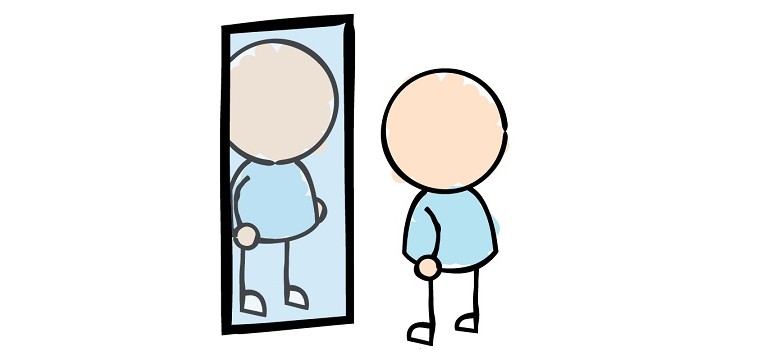